Thermal Management of Electronics using Natural Convection Fin Array Systems
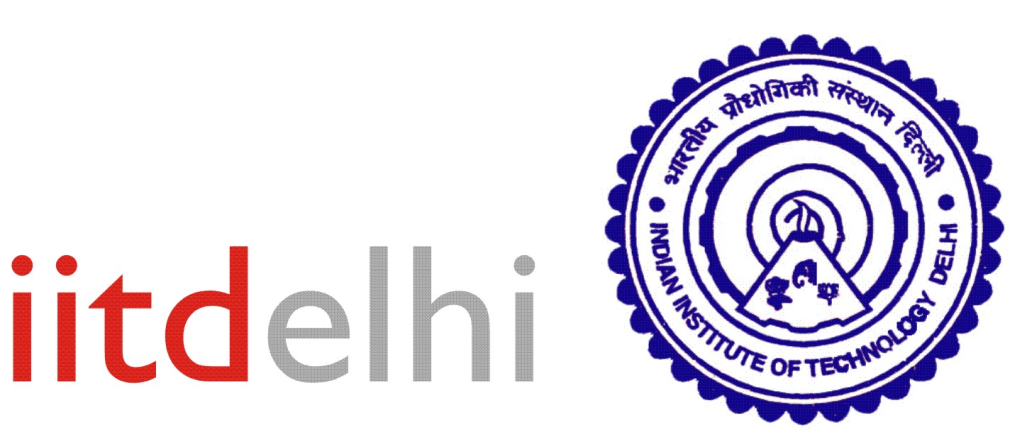 P M V Subbarao
Professor
Mechanical Engineering Department
Low energy Cooling Systems……
Natural Convection  Cooled Fin Arrays (Heat Sinks)
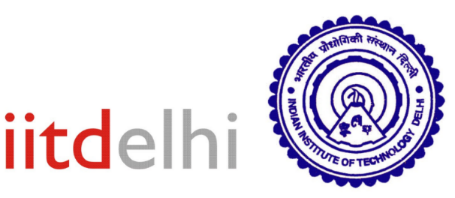 Natural convection and radiation modes of heat transfer are commonly applied cooling techniques for electronic equipment of low to moderate power density.
The main advantages of natural convection are high reliability, low noise, and low power consumption. 
Air movement in a naturally ventilated cabinet is induced by a pressure difference between the interior and exterior of the cabinet. 
This pressure difference occurs due to a density gradient in the air, which produces a force that pushes the air upward and out.
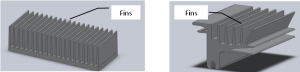 Best Orientation for Natural Convection Heat Sinks
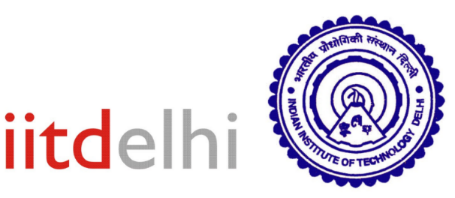 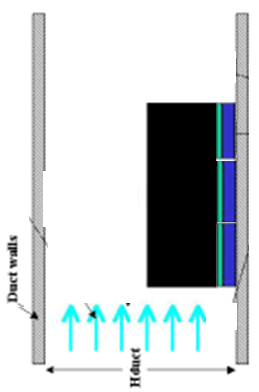 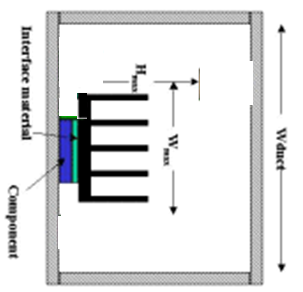 View from Top
Orientation of Fins & Quantity of Convection Fluid Flow rate
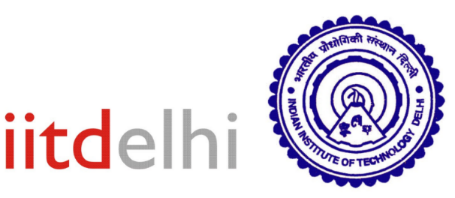 Thermal Resistance of Natural Convection  Cooled Fin Arrays (Heat Sinks)
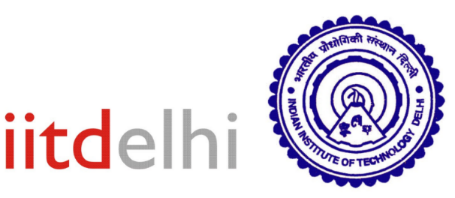 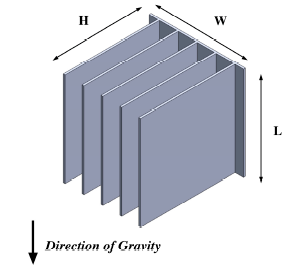 Natural Convection Analysis
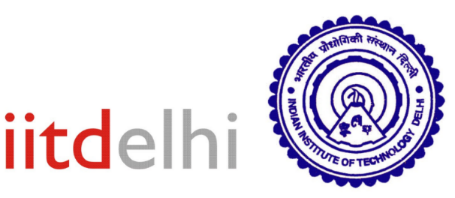 The arrangement of  fins in a heat sink creates a special fluid flow system.
This is classified as a natural convection fluid flow upward through the rectangular U-channels, or ducts, formed by the fins. 
Elenbass (1942) carried out first analytical modelling of this special problem.
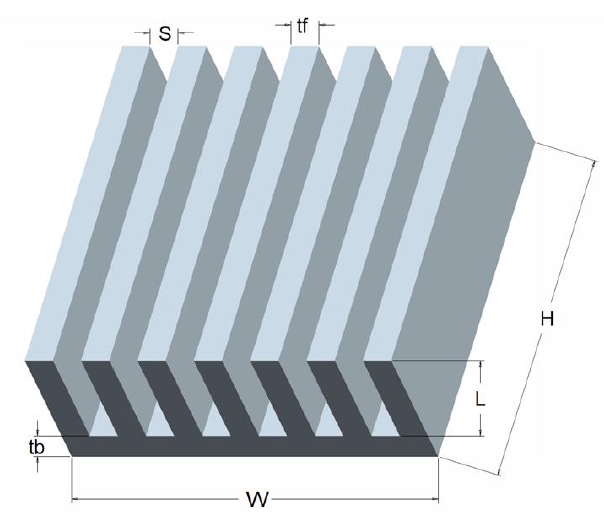 L
H
Natural Convection Analysis
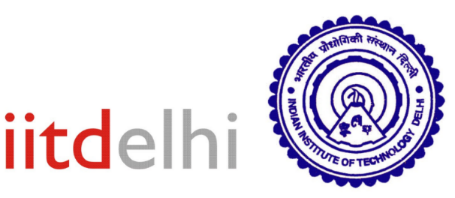 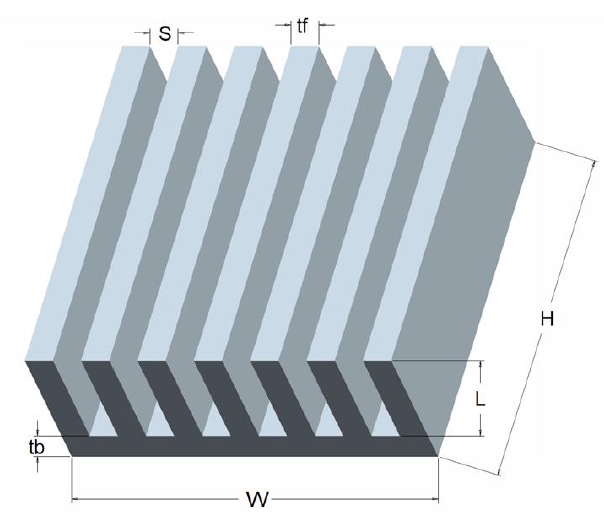 L
H
Nusselt Number Correlation for Natural Convection in a U-Channel
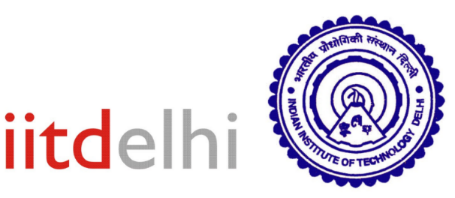 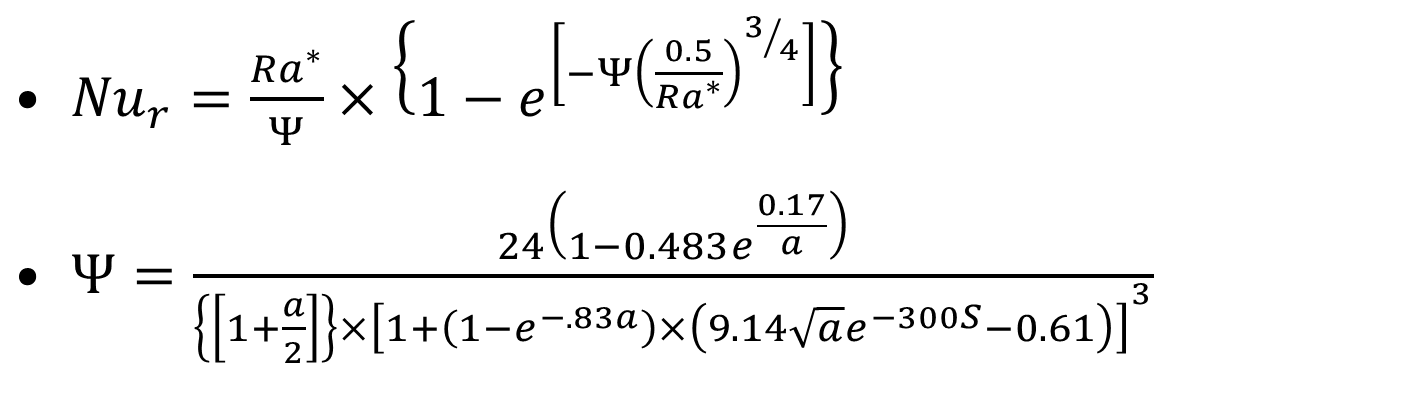 S in mm only!
All physical properties except  are evaluated at the surface temperature; 
 is evaluated at the ambient fluid temperature.
L
H
Effect of Number of Fins: Natural Convection Analysis
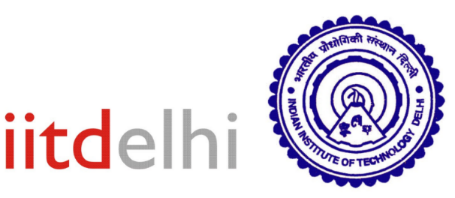 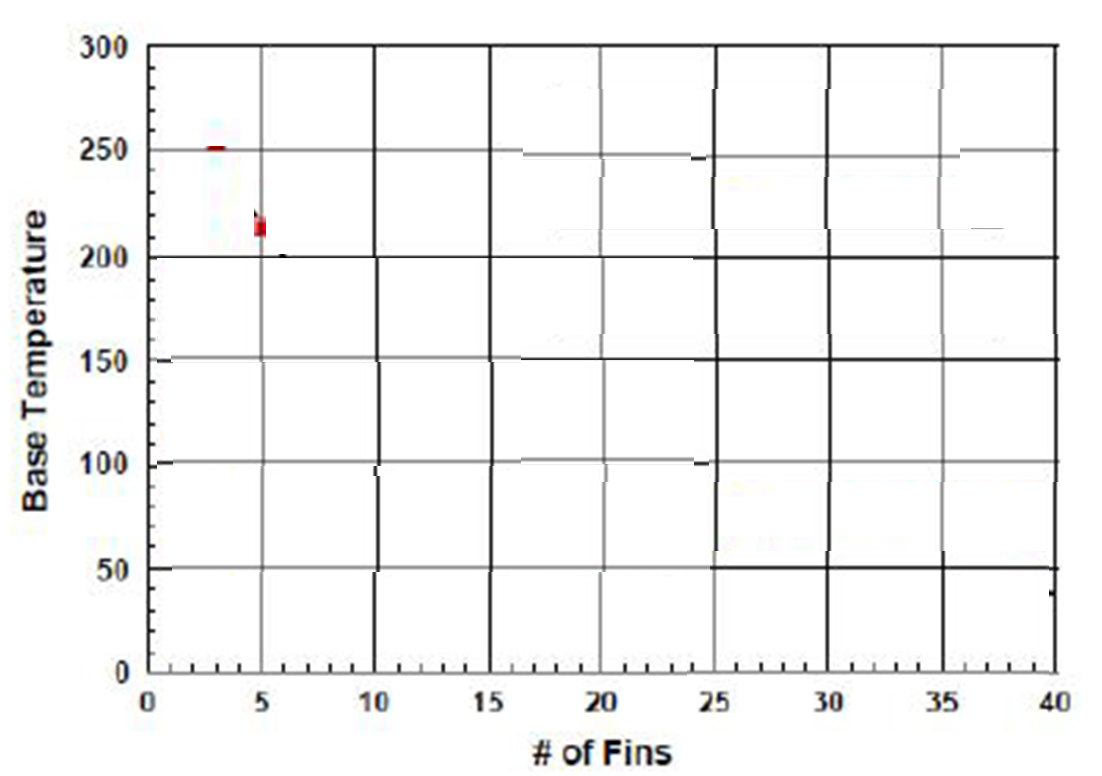 Heat Sink Base Temperature
Bulk Velocity of Convected fluid
Bulk temperature of hot fluid at the exit
Simplified Correlations
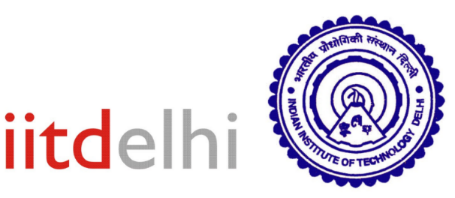 Heat flow from each optimum fin:
Radiation correction to Simplified Correlations
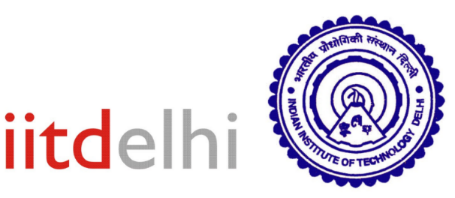 Heat flow from each optimum fin:
Temperature of Hot Chip: Forced Convection
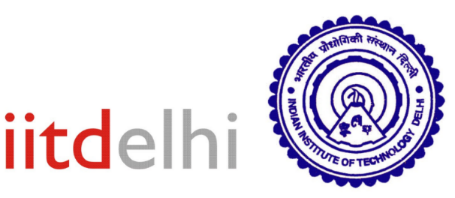 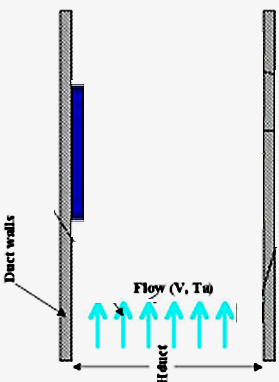 In forced convection, the critical parameters include local upstream air temperature (Ta) and velocity (V)

The airflow duct cross-sectional area (Wduct, Hduct)  play an important role in plate heat transfer.
Flat Plate Boundary Layer Trasition
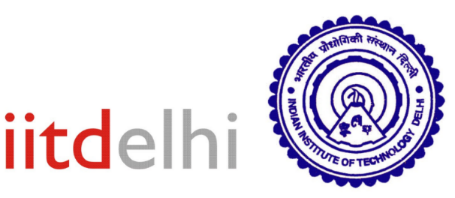 Important point:
Typically, a turbulent boundary layer is preceded by a laminar boundary layer first upstream
 need to consider case with mixed boundary layer conditions!
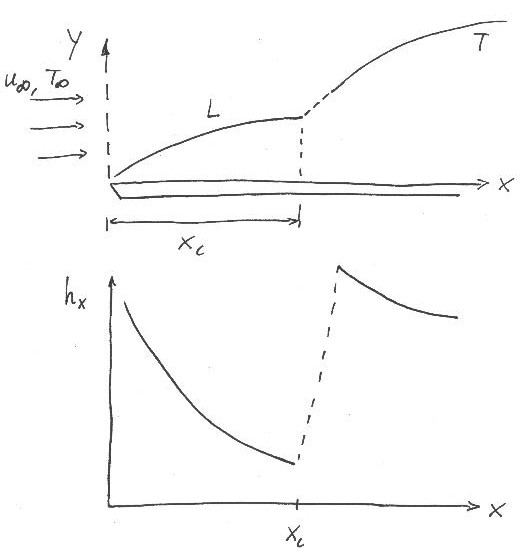 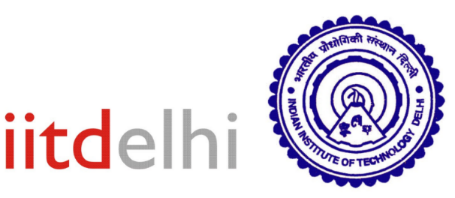 Flat Plate Boundary Layer Trasition
Leading
Edge
Trailing
Edge
Xc
L
Correlations for Flat Plate Boundary Layer
: Forced Convection Cooling
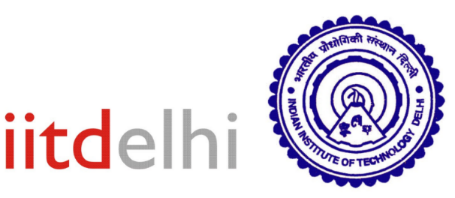 For a smooth flat plate: Rexc = 5 X 105
For very large flat plates: L >> Xc, in general for ReL > 108
Rig For Performance Evaluation of Heatsink
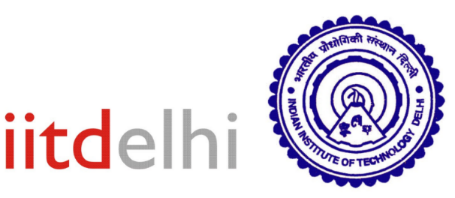 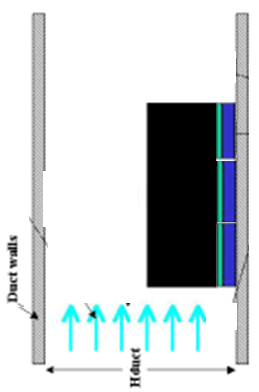 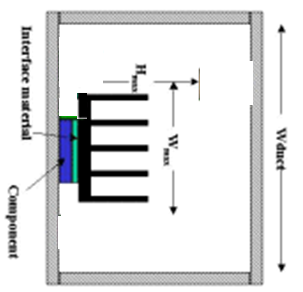 View from Top